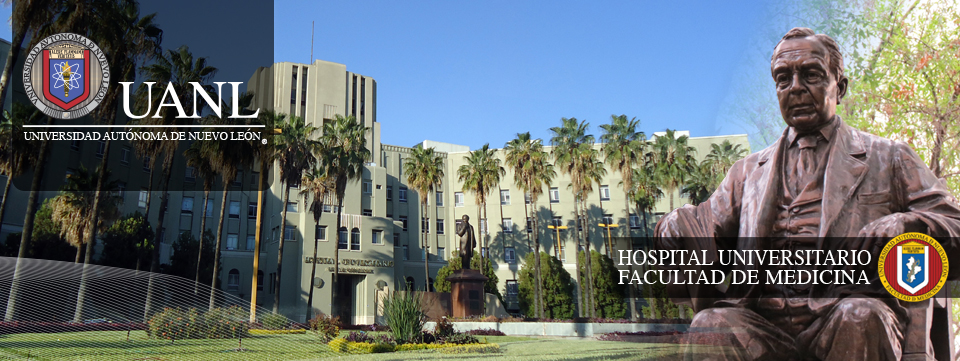 Enseñanza de la medicina universitaria
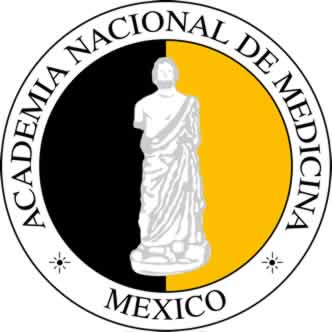 Dr. David Gómez Almaguer
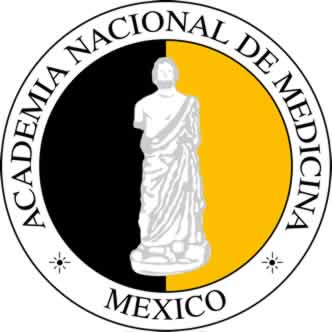 Introducción
La enseñanza de la medicina en un ambiente universitario es la ideal

El profesor es a la vez médico o profesional de la salud que practica su actividad siempre enfocado a la docencia

Esto permite una interacción maestro-alumno que beneficia a ambos
Bases de la medicina universitaria
Asistencia médica
Educación
Investigación
Innovación

La interacción de estos factores permite el desarrollo de alumnos y profesores
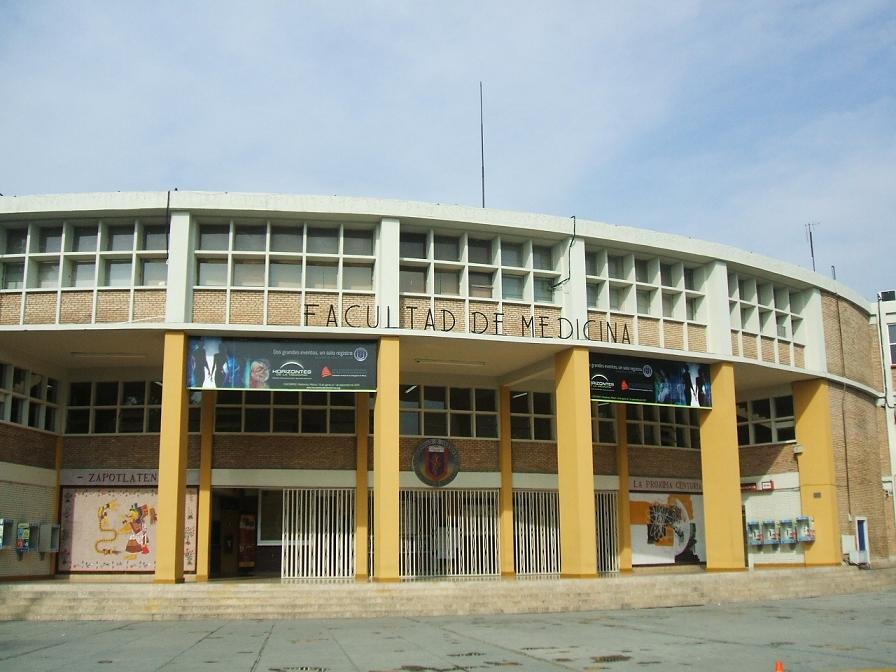 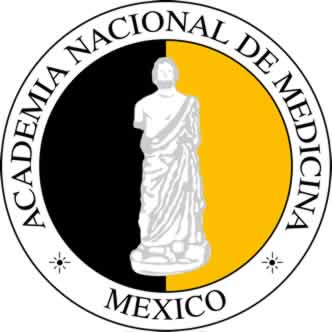 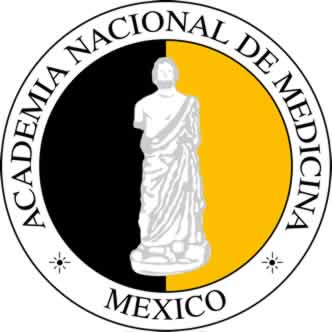 Pregrado
Se pretende (no siempre con éxito) lograr que el estudiante se interese en razonar y buscar explicaciones antes que depender de su memoria

Para ello es esencial el contacto con pacientes que despiertan el interés y la curiosidad

Contar con un hospital cuya vocación es lograr la asistencia con espíritu docente y de investigación

En un hospital universitario el médico es a la vez profesor y en ocasiones, estudiante…
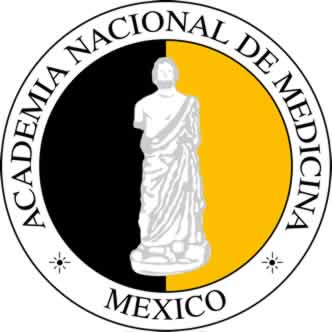 Posgrado
El residente de especialidad o maestría es a la vez profesor práctico y en ocasiones teórico del estudiante de pregrado

En la medicina realmente universitaria la interacción del pregrado y posgrado es inevitable y necesaria

El residente obtiene retroalimentación y/o motivación del alumno joven que aspira a mejorar e imitar a su joven maestro, creando un círculo virtuoso
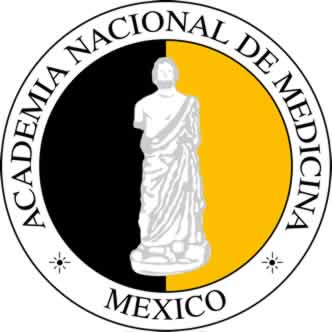 Posgrado
En un ambiente verdaderamente universitario se facilita la investigación e innovación

El residente se encuentra en un ambiente en que se busca el conocimiento y la solución de los problemas de manera creativa: hospital-escuela

La investigación le permite superar sus conocimientos habituales, mejorar su autoestima y convertirse en mejor profesionista
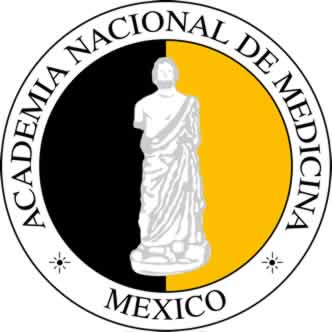 Retos
Lograr que el estudiante se interese más en la creatividad y el razonamiento que en la memorización

Incorporar al estudiante en la búsqueda de soluciones a los problemas que lo rodean: investigación e innovación

Lograr que a pesar del número elevado y a todas luces exagerado de estudiantes en las universidades públicas se pueda producir un médico de calidad

Mantener un número adecuado de profesores con genuino interés en la medicina universitaria como un modelo ideal
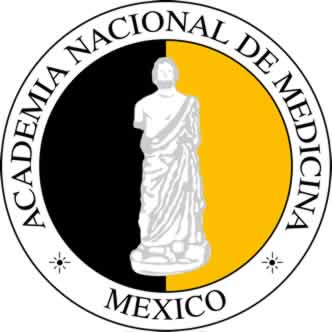 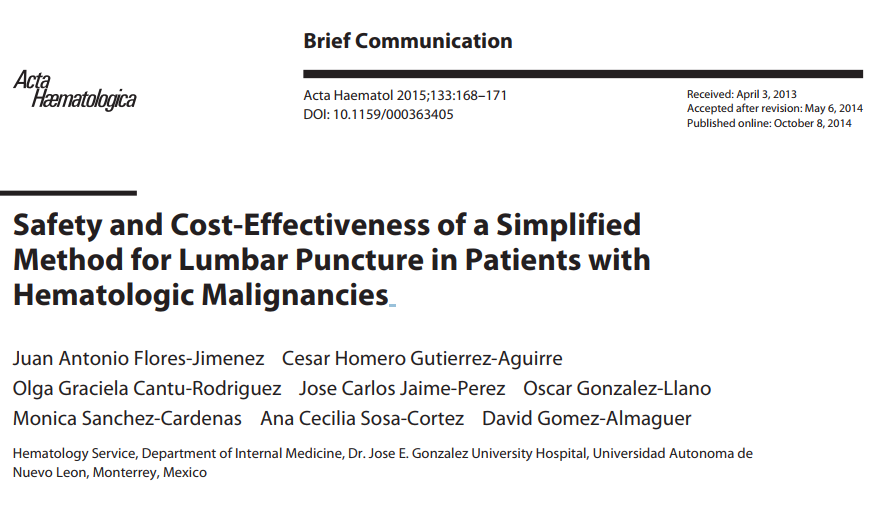 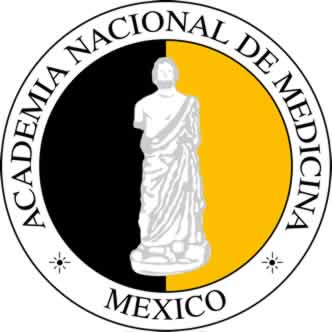 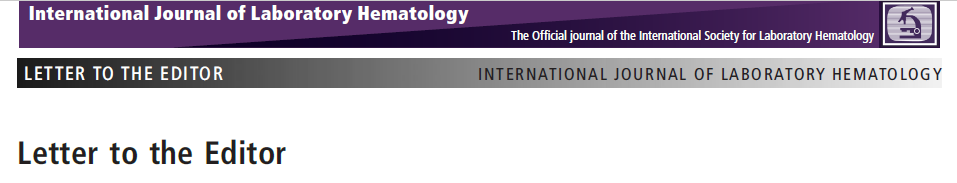 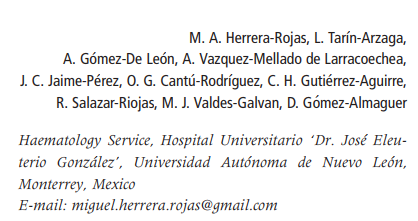 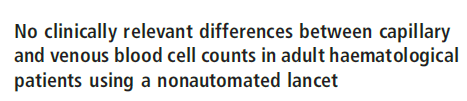 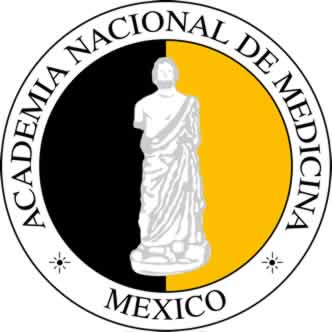 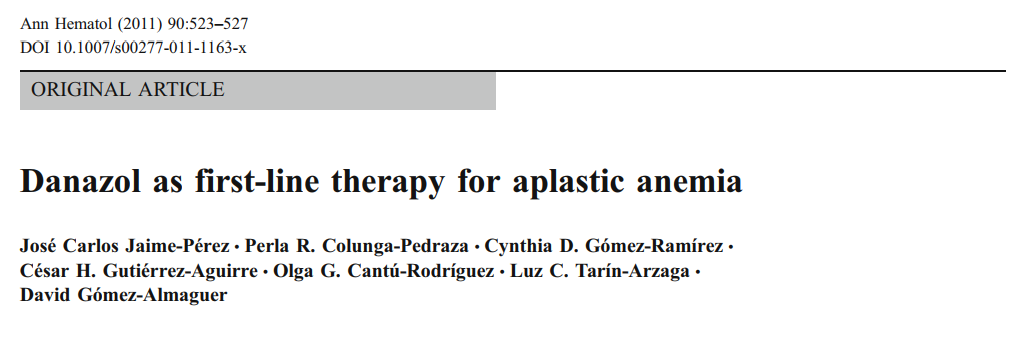 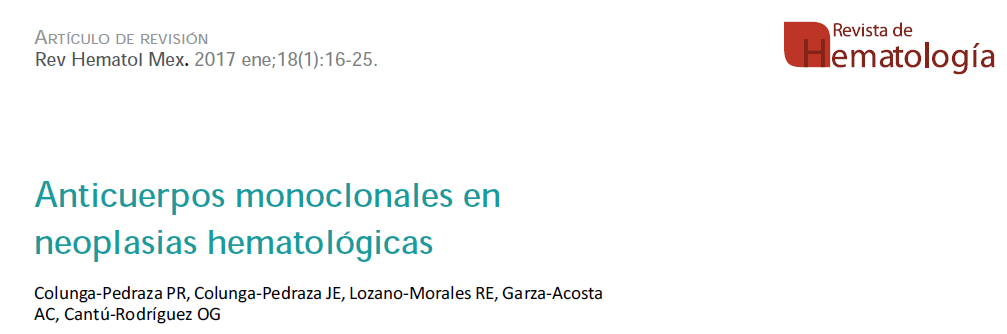 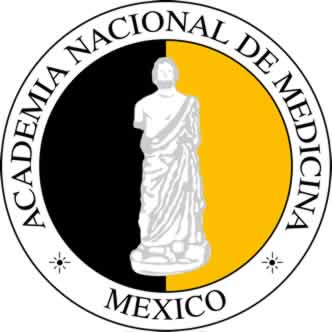 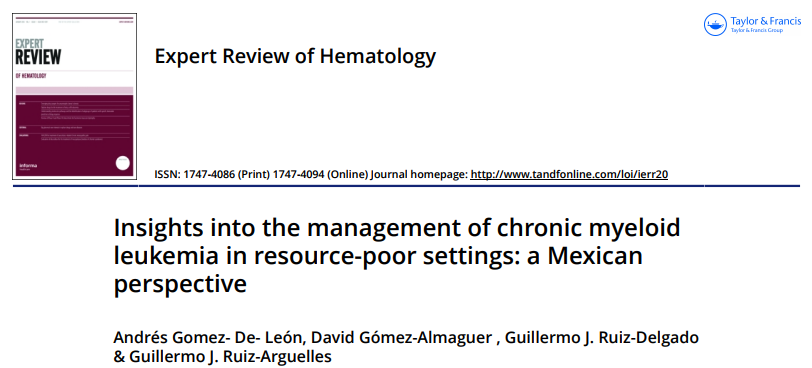 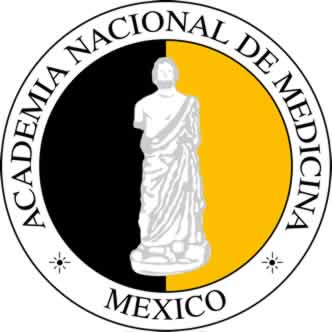 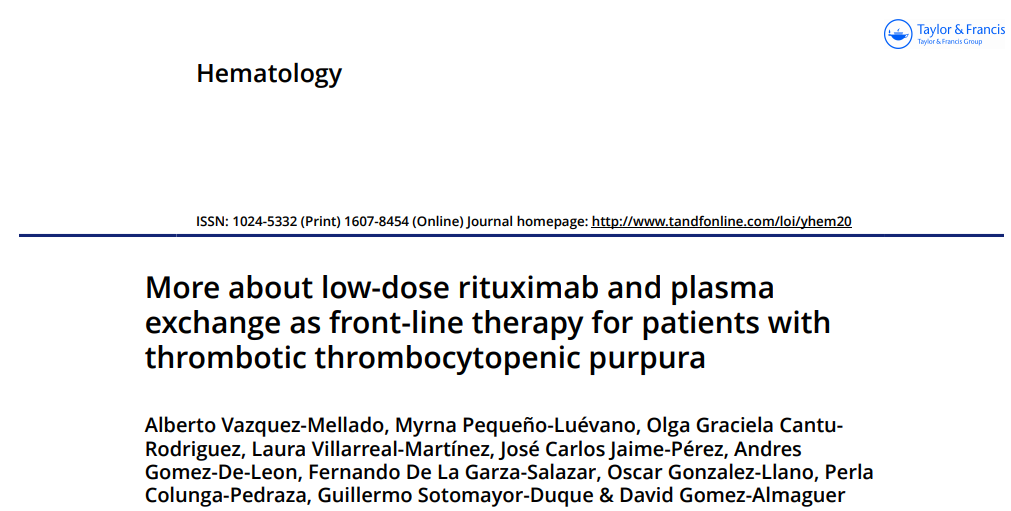 Conclusiones
La interacción profesor-alumno de pregrado/posgrado en un ambiente universitario y hospital/escuela es ideal para la enseñanza de la medicina

En el caso del Servicio de Hematología ha permitido el desarrollo de un ambiente académico, enfocado en mejorar la atención del paciente buscando soluciones prácticas e innovadoras

La mejor medicina al menor costo posible

Resultado: 10 profesores y 2 residentes miembros del SNI
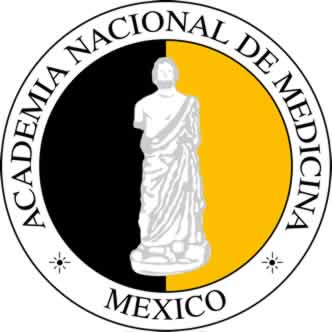